Тема урока:Правильные многогранники. Теорема Эйлера.
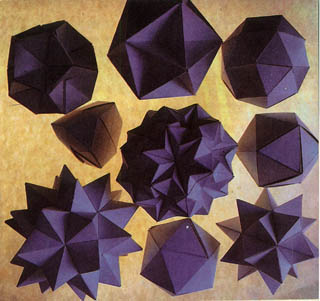 ЭПИГРАФ: «Правильных многогранников вызывающе мало, но этот весьма скромный по численности отряд сумел пробраться в самые глубины различных наук.» Л. Кэрролл.
Актуализация ЗУН.
Вопросы на повторение:

определение правильного многогранника;
сколько существует типов правильных многогранников;
назовите их (модели);
откуда идет их название?
							(Кубок Кеплера)
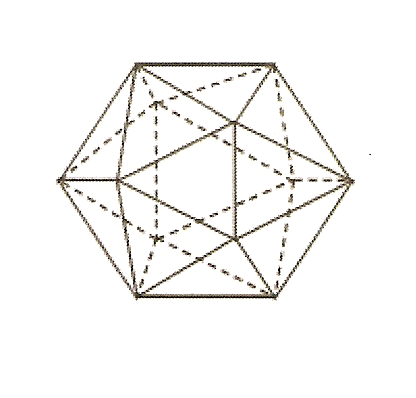 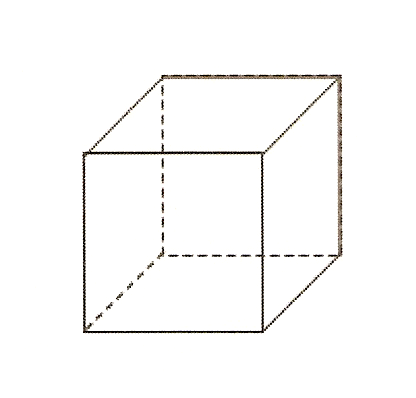 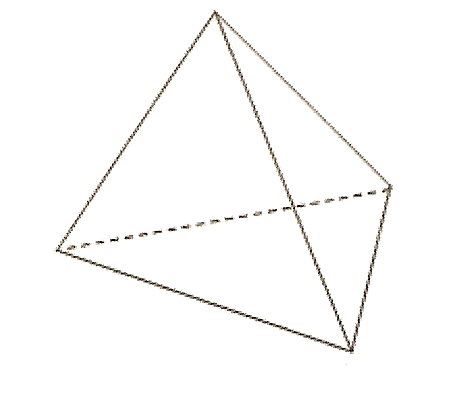 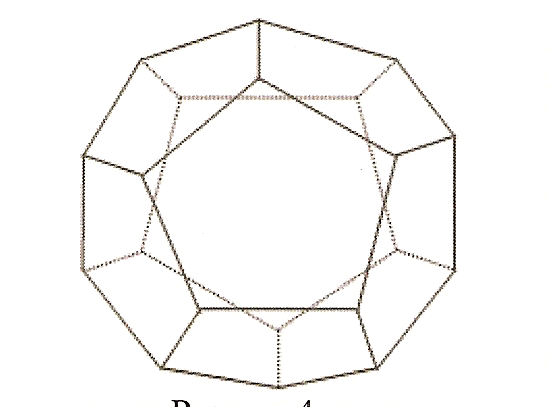 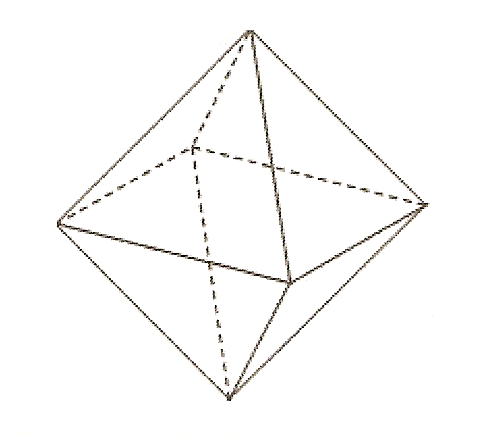 вопросы
КУБОК КЕПЛЕРА
Сатурн
КУБОК КЕПЛЕРА
Сатурн
КУБОК КЕПЛЕРА
Сатурн
Юпитер
КУБОК КЕПЛЕРА
Сатурн
Юпитер
КУБОК КЕПЛЕРА
Сатурн
Юпитер
Марс
КУБОК КЕПЛЕРА
Сатурн
Юпитер
Марс
КУБОК КЕПЛЕРА
Сатурн
Юпитер
Марс
Земля
КУБОК КЕПЛЕРА
Сатурн
Юпитер
Марс
Земля
КУБОК КЕПЛЕРА
Сатурн
Юпитер
Марс
Земля
Венера
КУБОК КЕПЛЕРА
Сатурн
Юпитер
Марс
Земля
Венера
КУБОК КЕПЛЕРА
Сатурн
Юпитер
Марс
Земля
Венера
Меркурий
Космический кубок  И.Кеплера
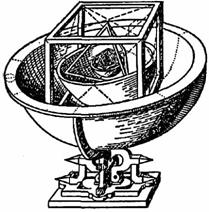 ГИПОТЕЗА КЕПЛЕРА
Сатурн
Юпитер
Марс
Земля
Венера
Меркурий
СОЛНЦЕ
Платоновы тела
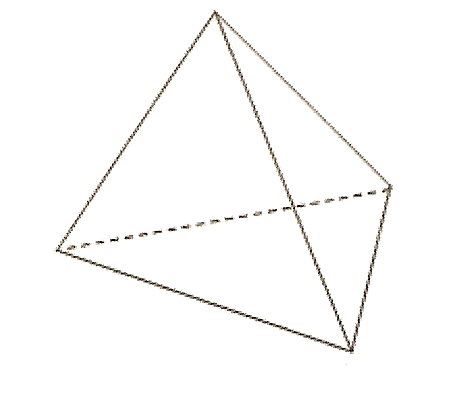 ОГОНЬ
Платоновы тела
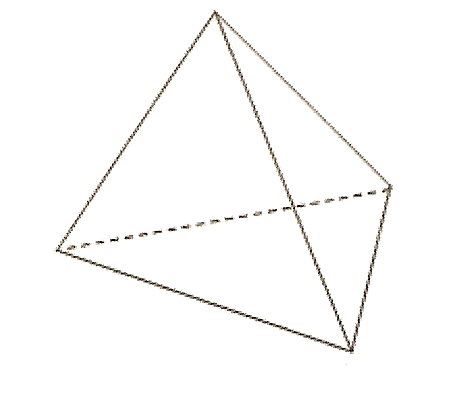 ОГОНЬ
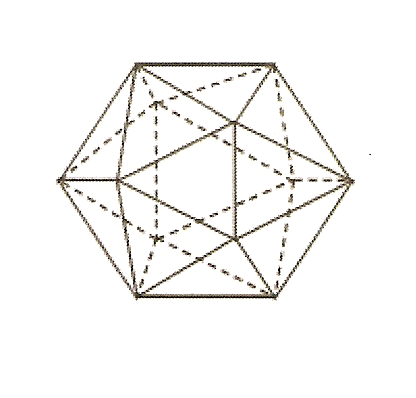 ВОДА
Платоновы тела
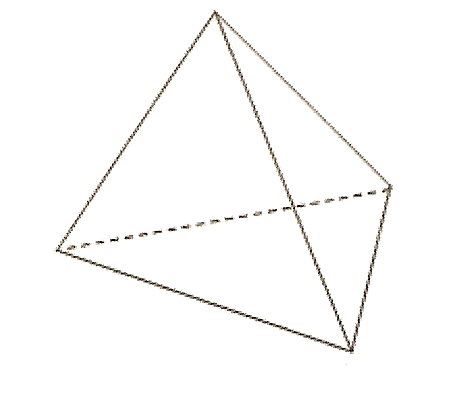 ОГОНЬ
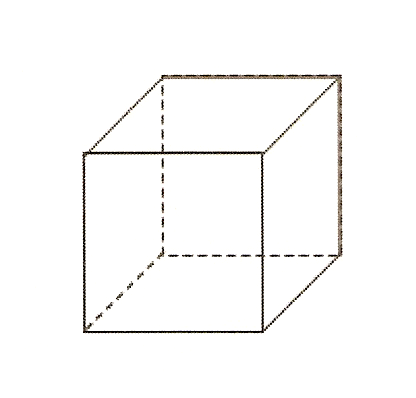 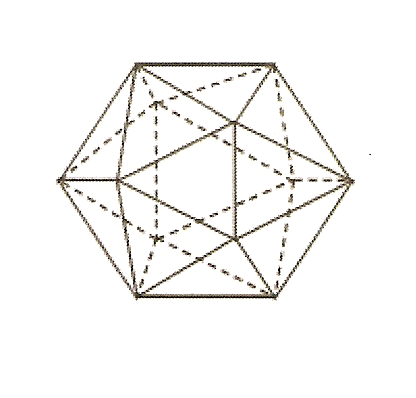 ЗЕМЛЯ
ВОДА
Платоновы тела
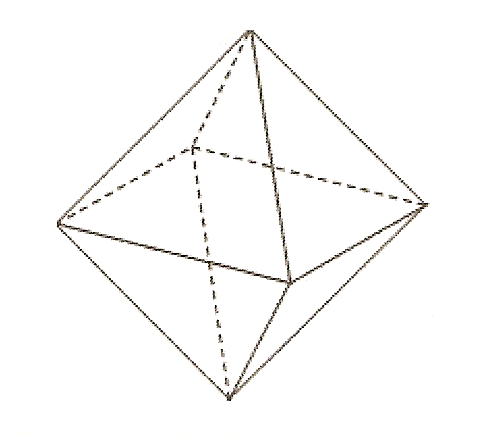 ВОЗДУХ
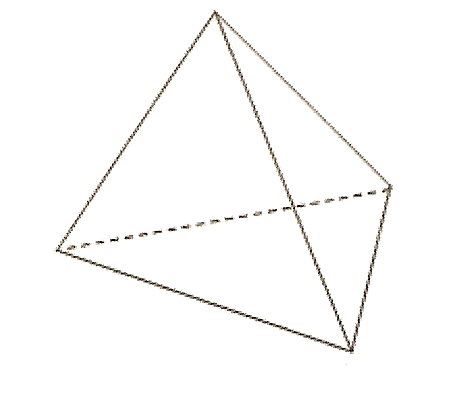 ОГОНЬ
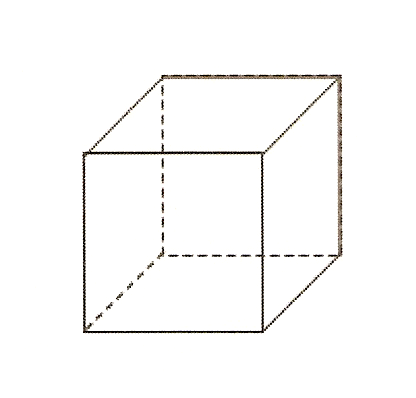 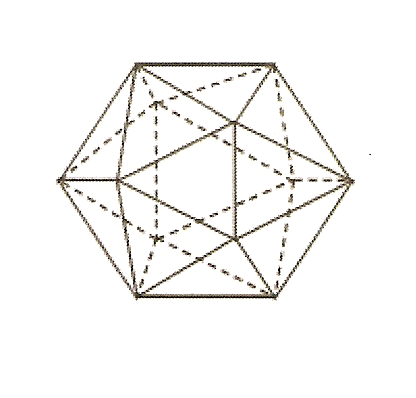 ЗЕМЛЯ
ВОДА
Платоновы тела
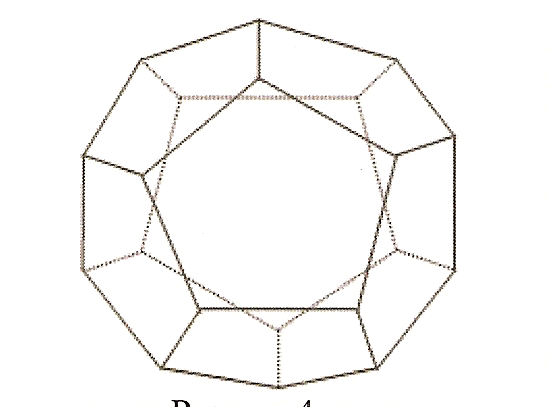 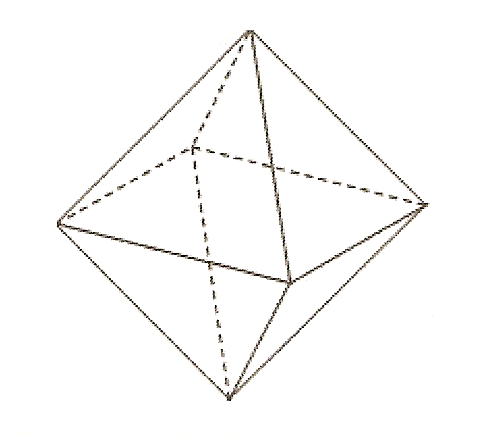 ВОЗДУХ
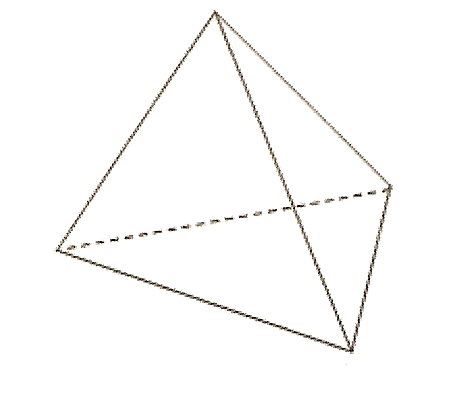 ОГОНЬ
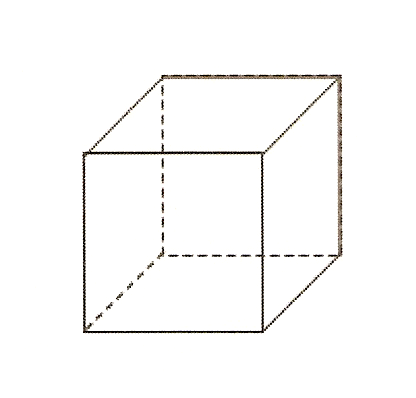 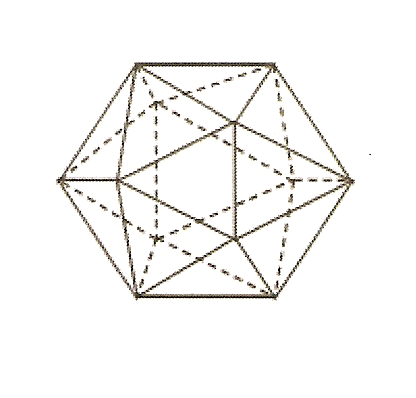 ЗЕМЛЯ
ВОДА
МИРОЗДАНИЕ
КУЛЬТ ПРИРОДЫ У НАРОДОВ СЕВЕРА
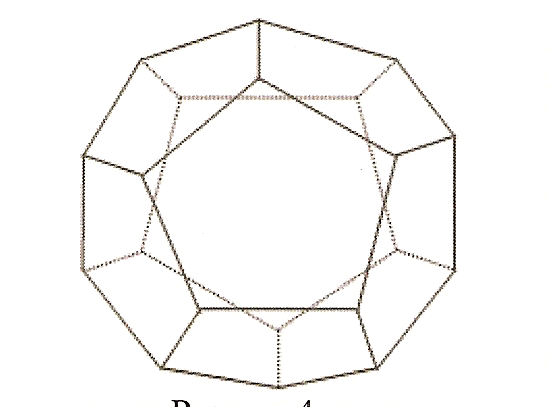 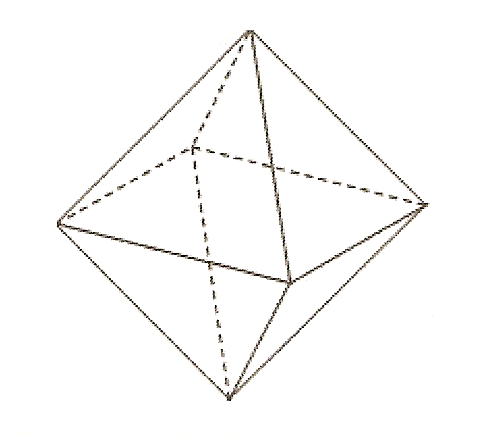 ВЕТЕР, ГРОМ
РАССВЕТ
СЕМЕЙНЫЙ ОЧАГ
СОЛНЦЕ
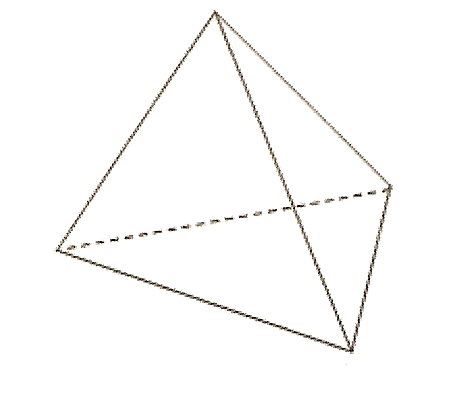 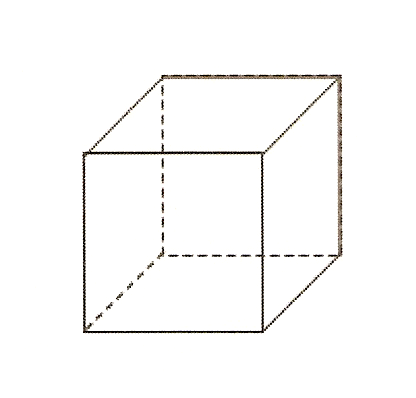 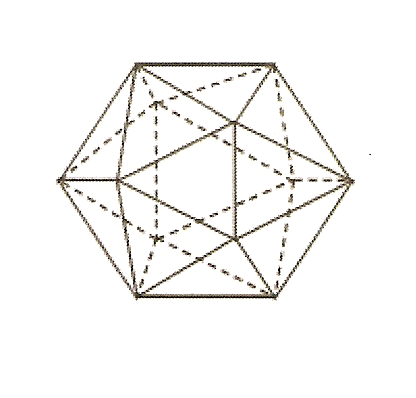 ЗЕМЛЯ, ГОРЫ
ТАЙГА
ПРЕСНАЯ ВОДА
МОРЯ, РЕКИ
ВСЕЛЕННАЯ
Формула Эйлера (таблица №1)
Формула Эйлера (таблица №2)
Формула Эйлера (таблица №2)
Формула Эйлера (1752)


Г + В = Р + 2
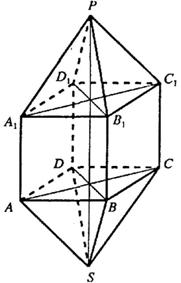 Дано: многогранник
           ∟АВС = 90°
               DB = 4
Найти: S п.п.
Подведем итоги:
Что мы сегодня нового узнали о правильных многогранниках? 
Смогли ли мы доказать правильность гипотезы выдвинутой в начале урока? (применение в астрономии, философии, религии и геометрии)
Почему Л. Кэрролл так высоко оценил значение этих многогранников?
Что общее характеризует правильные многогранники и любые выпуклые?